SWOT ANALYSIS OF SAIC MOTOR
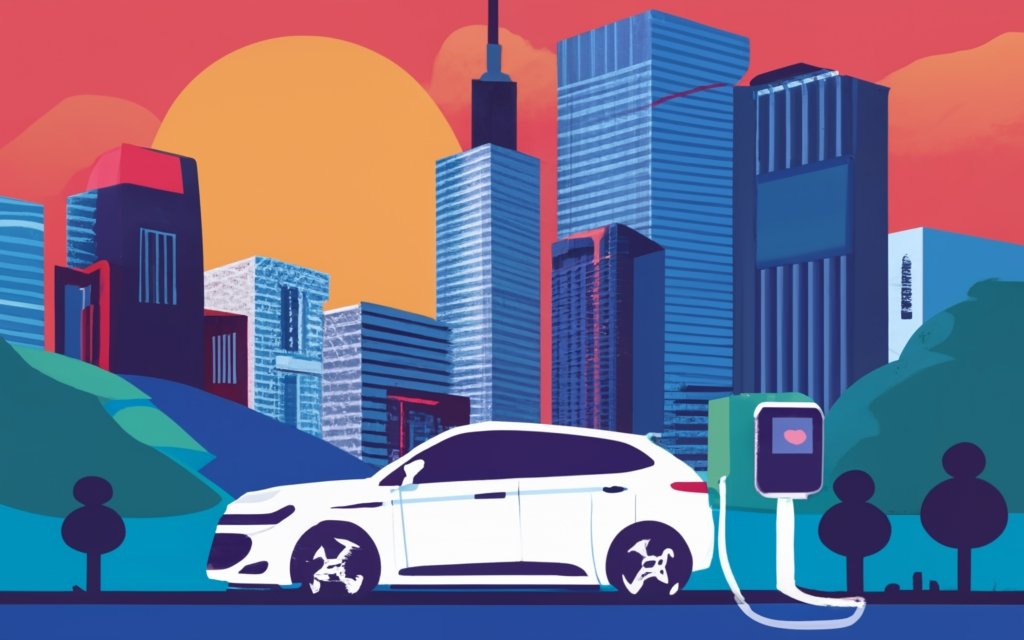 WWW.STRATEGYPUNK.COM
SWOT ANALYSIS OF SAIC MOTOR
Strengths
Weaknesses
Overreliant on joint ventures, with self-brands at 30% of sales.
Low global recognition for brands like MG and Roewe.
Trailing in EV innovation compared to leaders like Tesla.
Inherent bureaucratic delays in decision-making.
Major Chinese automaker with 5M+ vehicles in 2022, backed by government support.
Beneficial joint ventures with Volkswagen and GM, leading in the NEV market.
Dominant in NEV sales, investing heavily in EV technology.
Expansive domestic network and increasing global sales reach.
Opportunities
Threats
Intense rivalry in China's auto market from international and local startups.
Vulnerable to China's economic fluctuations and potential global recessions.
Risks from US-China trade disputes affecting American partnerships.
Potential to be outstripped by evolving technologies and business models in auto.
Primed for growth in China and emerging markets, focusing on NEVs.
Poised to utilize governmental NEV incentives and advanced vehicle tech.
Expansion prospects through new channels and international partnerships.
Opportunity to innovate with connectivity and autonomous driving tech.
WWW.STRATEGYPUNK.COM